Indices
is called the base
“a”
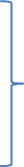 is called the index
“n”
The plural of index is indices
n times
Remember: an = a x a x a x…x a
Scientific notation
Standard form/scientific notation is used to write very small or large numbers in index form.
e.g.        100 = 1 x 10 x 10 	        4600000 =	                   0.00000713 = 
	     = 1 x 102		
	     = 1.0 x 102
7.13 x 10-6
4.6 x 106
Law of indices
Rule 1: when you multiplying two expressions involving powers, 
you 		the numbers in the power:
a m+ n
am x an =
add
e.g. 	a3 x  a4 = 			y-1 x   y6 =
a 3 + 4
= a 7
y -1+ 6 
= y 5
Rule 2: when you divide two expressions involving powers, 
you 		the numbers in the power:	
	
e.g. 	a8 ÷ a3 = 			m10 ÷ m8 =
am
an
= am - n
take away
m10 - 8  
= m2
a 8  -  3  
= a 5
Rule 3: when you have one power to the power of another, 
you 		the numbers in the power:
 	
e.g. 	(x2 ) 3 = 			(a4 )-2 =
multiply
(am ) n =
a mn
x 2 * 3 
= x 6
a 4  * -2 
= a - 8
Useful extras
Anything to the 		        is equal to itself:
power 1
a1 =
a
e.g. 51 =        	171 =		 356276581 =
5
17
35627658
Anything to the power 0 is equal to 1:
a0 =
1
i.e	a2     a x a	    1
	a2     a x a	    1
a0 =       =	         =	= 1
e.g. 50 =1		170 =1		356276580 = 1
Anything to a 			involves dividing:

e.g. 3-2 =        	        a-4 =	         	         5x-2 	= 
          
             =					=
negative power
1  
am
a-m =
1
     x2
5
x2
1
a4
1     
32   
1
9
5 *
Fractional indices
Any term with a fractional index of         is the nth root
e.g.	= 			=
	=			=
2
3
Any term with a fractional index of         is the nth root to the power m.
e.g.	=		2m2 x 	  =
	=			  =
	=
Surd form
Index form
4
Indices
is called the base
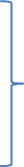 is called the index
The plural of index is indices
n times
Remember: an = a x a x a x…x a
Scientific notation
Standard form/scientific notation is used to write very small or large numbers in index form.
e.g.        100 = 1 x 10 x 10 	        4600000 =	                   0.00000713 = 
	     = 1 x 102		
	     = 1.0 x 102
Law of indices
Rule 1: when you multiplying two expressions involving powers, 
you 		the numbers in the power:
am x an =
e.g. 	a3 x  a4 = 			y-1 x   y6 =
Rule 2: when you divide two expressions involving powers, 
you 		the numbers in the power:	
	
e.g. 	a8 ÷ a3 = 			m10 ÷ m8 =
am
an
Rule 3: when you have one power to the power of another, 
you 		the numbers in the power:
 	
e.g. 	(x2 ) 3 = 			(a4 )-2 =
(am ) n =
Useful extras
Anything to the 		        is equal to itself:
a1 =
e.g. 51 =        	171 =		 356276581 =
Anything to the power 0 is equal to 1:
a0 =
i.e	a2     a x a	    1
	a2     a x a	    1
a0 =       =	         =	= 1
e.g. 50 =1		170 =1		356276580 = 1
Anything to a 			involves dividing:

e.g. 3-2 =        	        a-4 =	         	         5x-2 	= 
          
             =					=
a-m =
Fractional indices
Any term with a fractional index of         is the nth root
e.g.	= 			=
	=			=
Any term with a fractional index of         is the nth root to the power m.
e.g.	=		2m2 x 	  =
	=			  =
	=
Surd form
Index form